E. pristatymo projektas
2014 m. gruodžio 4 d.
Turinys
E. pristatymo projektas
E. pristatymo projekto plėtra
Teisinės aplinkos uždaviniai
E. pristatymo sistema / Visi su visais
E. pristatymo projekto plėtros kryptys
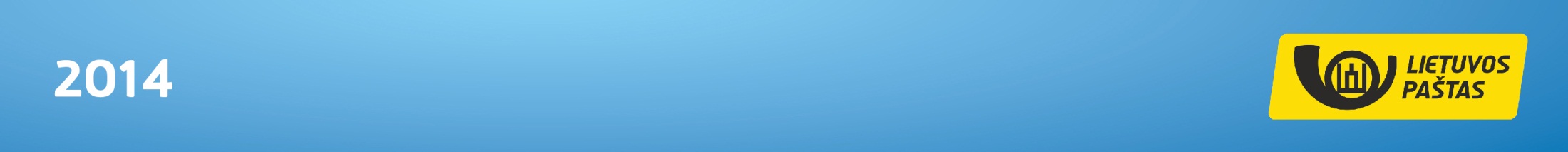 E. pristatymo projektas
Siekiama sukurti patogias, lengvai pasiekiamas ir naudingas elektroninių pranešimų ir dokumentų pristatymo elektronines paslaugas
Projektą vykdo LR susisiekimo ministerija kartu su partneriu AB Lietuvos paštu. Projektas finansuojamas ES lėšomis pagal Ekonomikos augimo veiksmų programos priemonę „Elektroninės valdžios paslaugos“ 
Šiuo metu prie E. pristatymo sistemos prisijungę: 
69 valstybės institucijos
123 juridiniai asmenys
998 fiziniai asmenys
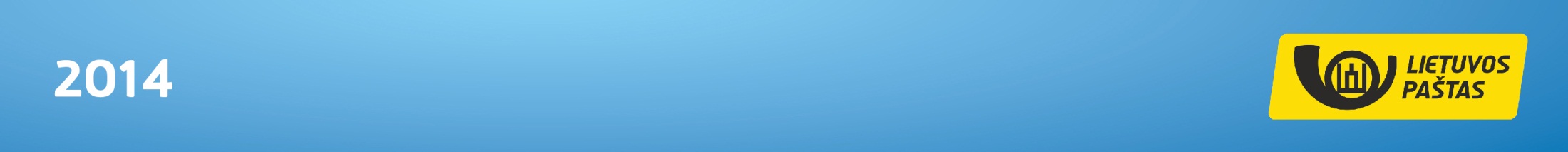 E. pristatymo projekto plėtra
2014-08-13 IVPK direktoriaus įsakymu Nr. T-98 patvirtinta plėtros paraiška bei skirtas papildomas finansavimas - 2 745 720,21 Lt
Iki 2015-04-15 numatoma iš dokumentų valdymo sistemų (toliau – DVS) pusės sukurti 7 dažniausiai naudojamų valstybės institucijų DVS sąsajas su E. pristatymo sistema
Iki 2015-06-15 numatoma baigti E. pristatymo plėtra plėtros darbus bei atnaujintų DVS diegimo darbus institucijose
Projekto vykdytojas iki 2015-09-30 turi pateikti projekto įgyvendinimo ataskaitą ir galutinį mokėjimo prašymą
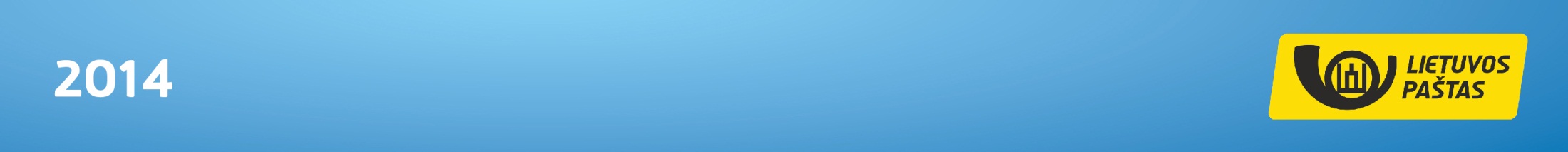 E. pristatymo projekto teisiniai uždaviniai
LRV nutarimu įtvirtinti E. pristatymo sistemos privalomumą tarp valstybės bei savivaldos institucijų
Įteisinti fizinių asmenų duomenų gavimą iš Gyventojų registro ir sukurti neaktyvuotas E. pristatymo dėžutes visiems Lietuvos Respublikos fiziniams ir juridiniams asmenims
Įtvirtinti nuostatą, kad iš E. pristatymo sistemos atspausdinta, fiziniu būdu pristatyta el. dokumento kopija prilygsta originalaus dokumento gavimui
Įtvirtinti teisę tretiesiems asmenims su el. dokumento gavėjo sutikimu gauti prieigą prie gavėjo el. dokumento, esančio E. pristatymo sistemoje
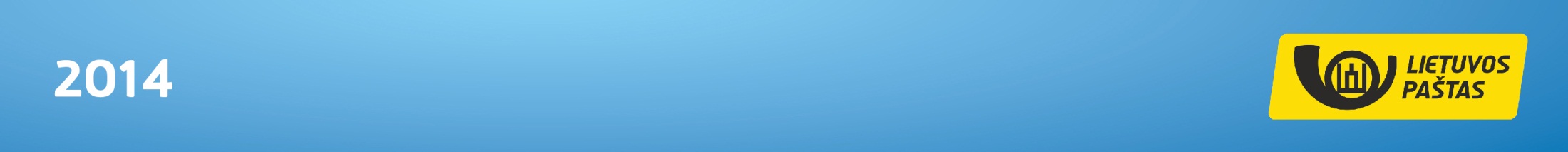 E. pristatymo sistema / Visi su visais
Atlikta ir plečiama integracija su VIISP, sudarant sąlygas teikti el. paslaugas
Atlikta ir tobulinama  integracija su Nacionalinės teismų administracijos IS
Planuojama integracija su Lietuvos vyriausybės kanceliarijos vykdomu  projektu „Elektroninės demokratijos paslaugų plėtra Lietuvos Respublikos Vyriausybėje“ bei kuriamomis el. paslaugomis
Integracijos su įvairiomis institucijų DVS
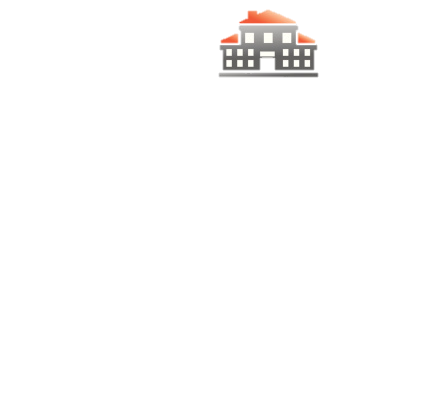 Valstybės institucijos
Fiziniai asmenys
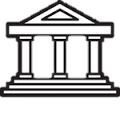 E. pristatymo sistema
NTA
E. demokratijos naudotojai
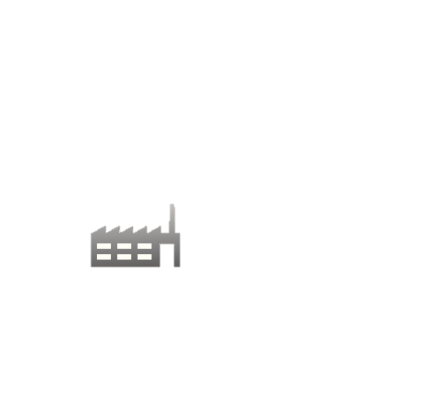 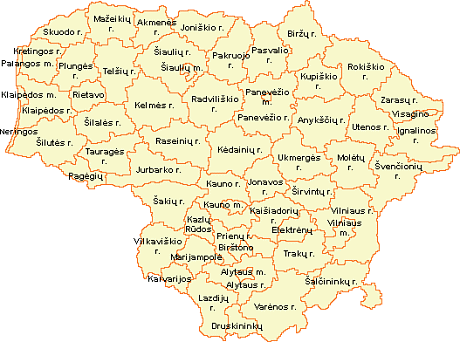 Savivaldybės
Juridiniai asmenys
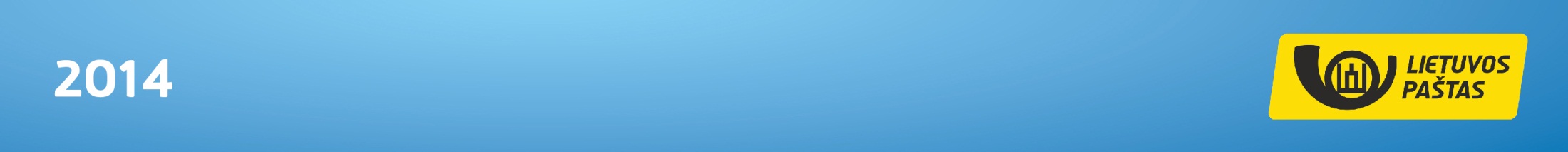 E. pristatymo projekto plėtros kryptys
**Šis uždavinys yra orientuotas į Lietuvos Respublikos teismų sistemos poreikius
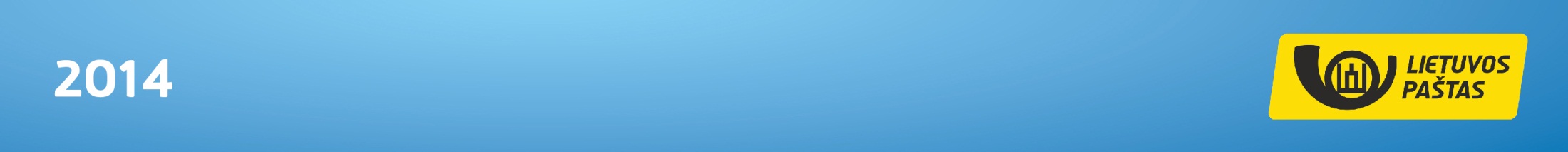 1 kryptis | 7 dažniausiai naudojamų valstybės institucijų DVS integracijų su E. pristatymo sistema realizavimas
Planuojama atlikti šių DVS modifikacijas bei sukurti duomenų ir dokumentų mainų sąsajas tarp šių DVS ir E. pristatymo sistemos:
DVS Avilys – UAB Sintagma
DVS DocLogix ir DVS DocLogix  VIDVIS –  UAB DocLogix
DVS Webpartner – UAB Idamas 
DVS Labbis – UAB Labbis
DVS VDVIS – UAB Ingenious IT
DVS Kontora – UAB Nevda arba UAB DocLogix
Atnaujintos DVS bus įdiegtos ~ 95 valstybės bei savivaldos institucijose
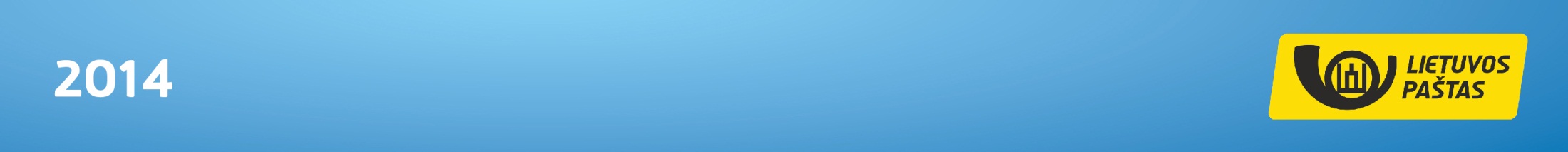 1 kryptis |
DVS diegėjams keliami reikalavimai
DVS modifikacija įgalinanti:
Patogiai iš siunčiamo dokumento kortelės inicijuoti dokumento siuntimą per E. pristatymo sistemą;
Matyti išsiųsto dokumento būseną;
DVS integracinių sąsajų su E. pristatymo sistema atnaujinimas leisiantis:
Automatiniu būdu nustatyti kurie adresatai turi aktyvią E. pristatymo dėžutę, kurie turi neaktyvuotą e. dėžutę;
Automatiniu būdu siųsti bei gauti e. siuntas;
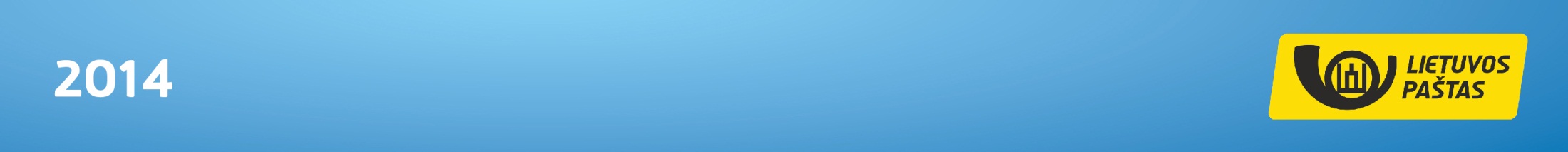 2 kryptis | (1)Neaktyvuotų E. pristatymo dėžučių sukūrimas
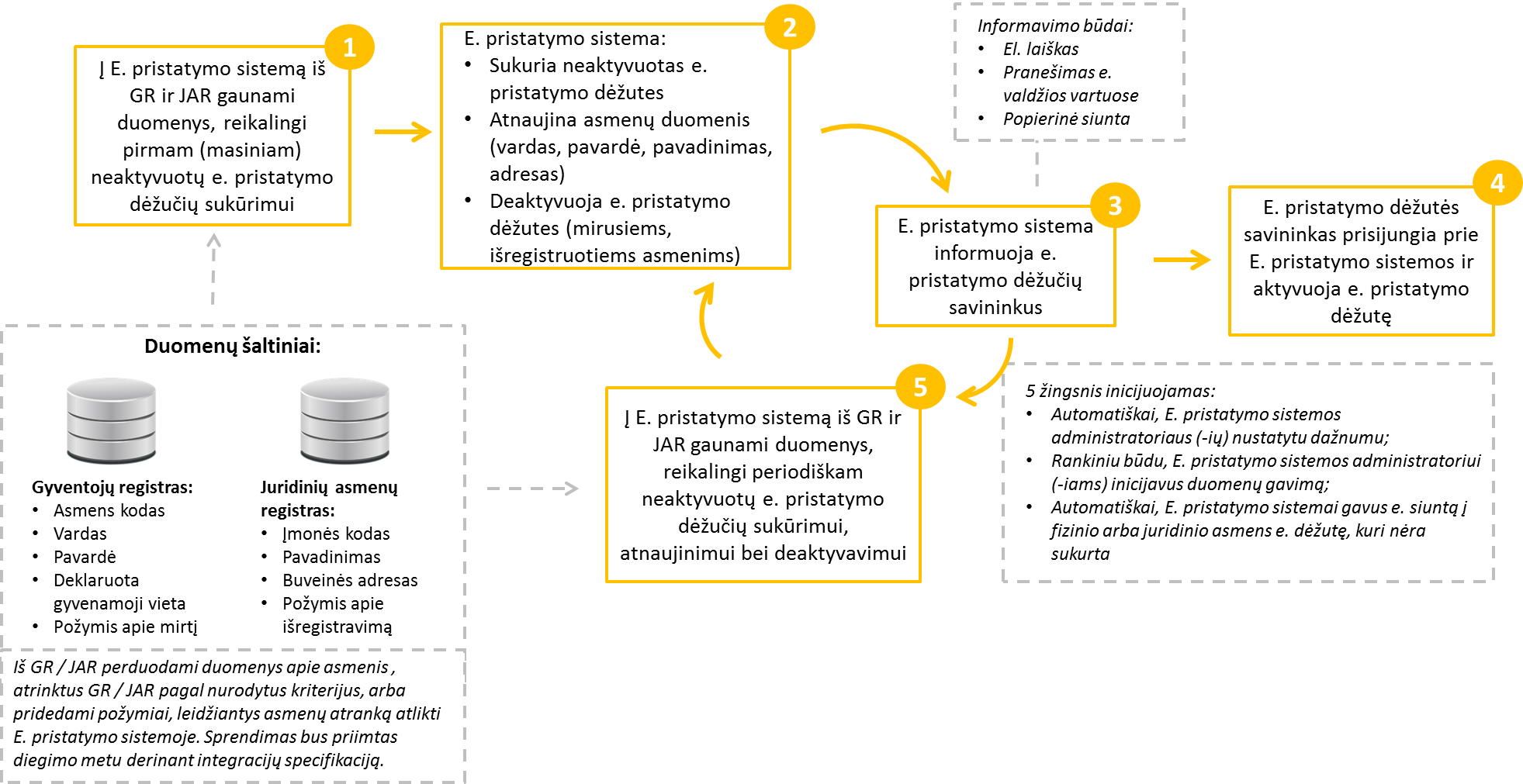 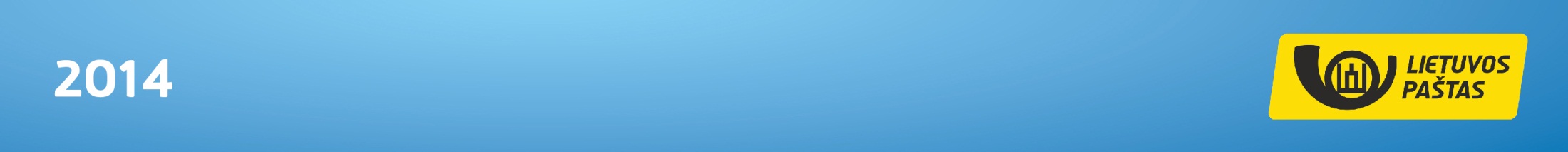 2 kryptis | (2)Elektroninio dokumento (originalo) prieinamumas dokumento kopijos gavėjui arba trečiosioms šalims
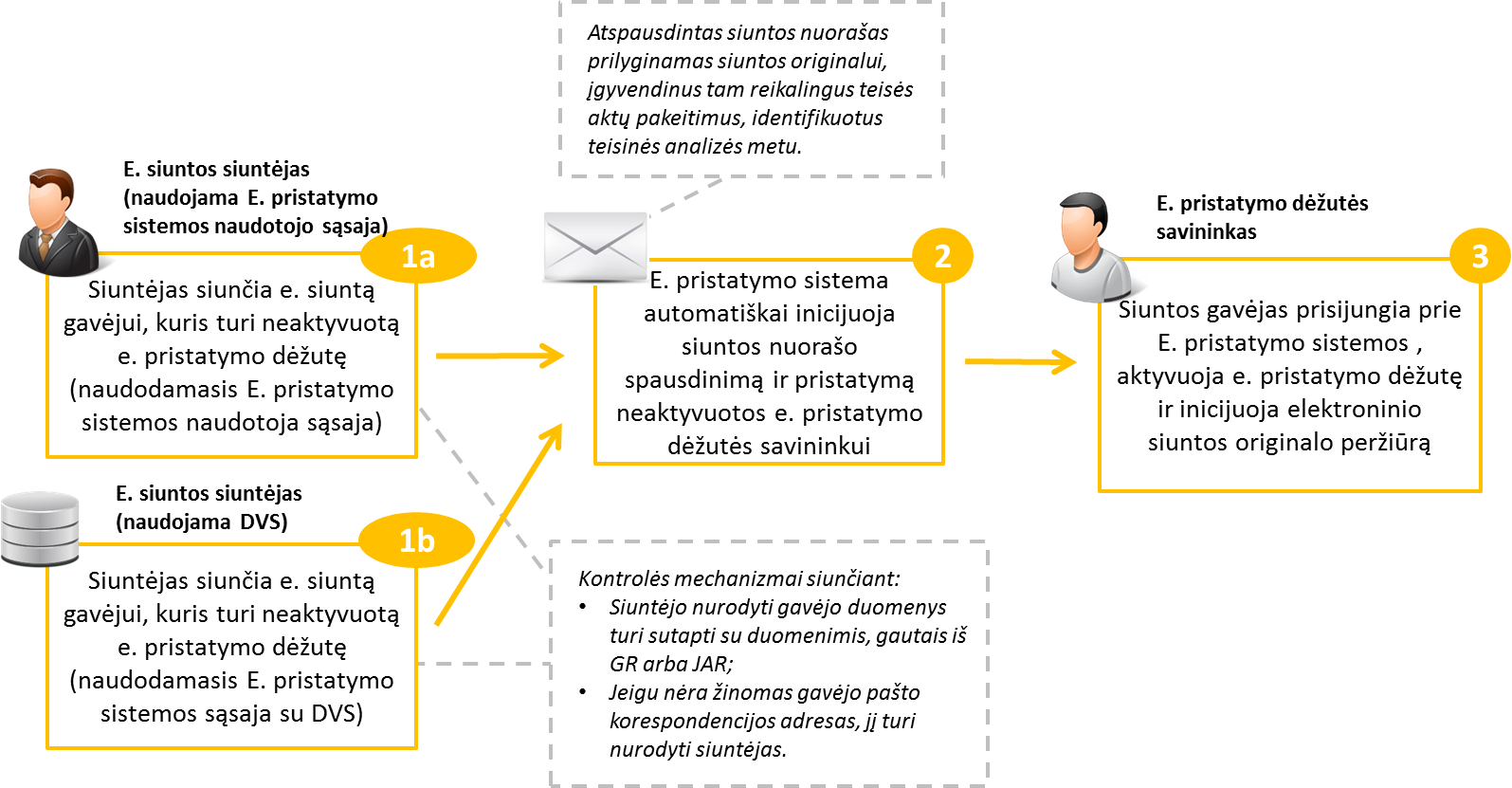 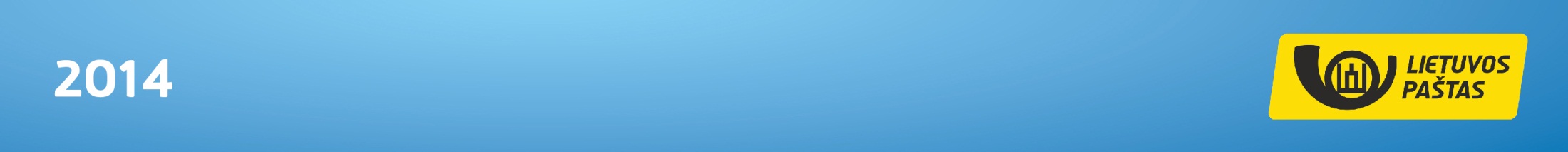 3 kryptis | E. pristatymo sistemos portalo atnaujinimas, pritaikant ją mobiliesiems įrenginiams
Planuojama atnaujinti E. pristatymo sistemos portalą taip, kad juo pilnavertiškai būtų patogu naudotis ne tik asmeniniu kompiuteriu, bet ir:
telefonu
planšetiniu kompiuteriu
planšetofonu
Atnaujintoje E. pristatymo sistemos portalo versijoje bus galima naudotis visomis šiuo metu esamomis funkcijomis, be to, papildomai bus sukurta galimybė pasirašyti elektroninius dokumentus ir mobiliuoju el. parašu, naudojantis mobiliojo įrenginio SIM kortelėje esančiu kvalifikuotu sertifikatu
Tai suteiks galimybę patogiai pasiekti E. pristatymo sistemos portalą ne tik darbe ar namuose, bet ir keliaujant ar aktyviai leidžiant laiką
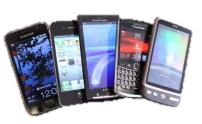 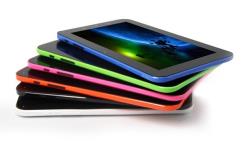 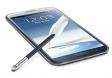 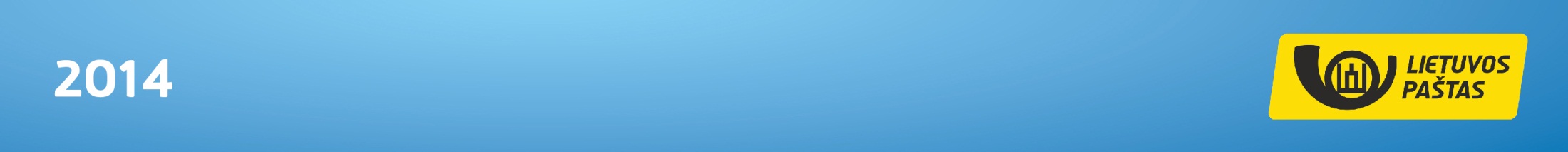 4 kryptis | Prieigos teisių galiojimo laiko nustatymas
Planuojama atnaujinti E. pristatymo sistemos portalą taip, kad juridinio asmens E. pristatymo dėžutės naudotojai galėtų patys laikinai suteikti savo teises kitam asmeniui
Ši galimybė paskirti „pavaduojantį“ E. pristatymo dėžutės naudotoją yra aktuali tuo atveju, jei juridinio asmens E. pristatymo dėžutės naudotojas:
suserga
išvažiuoja į komandiruotę
išeina atostogų
kitais asmens nebuvimo darbe atvejais
Tokiu būdu bus užtikrinta, kad E. pristatymo dėžutės naudotojas gali būti tikras, kad jį pavaduosiančiam asmeniui visos reikalingos teisės E. pristatymo sistemoje bus suteiktos laiku
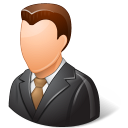 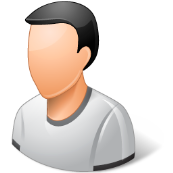 E. pristatymo dėžutės naudotojas
Pavaduojantisasmuo
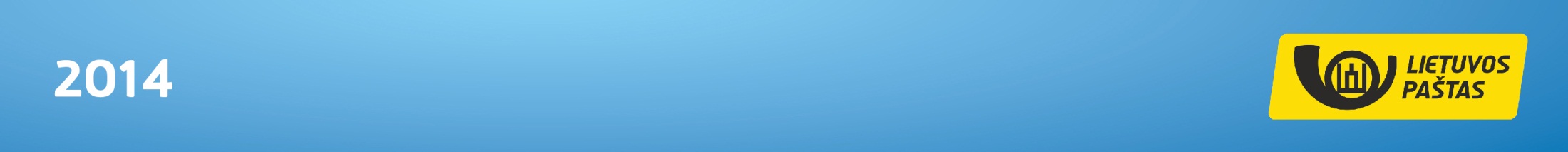 KLAUSIMAI - ATSAKYMAI
Dėkojame už dėmesį!
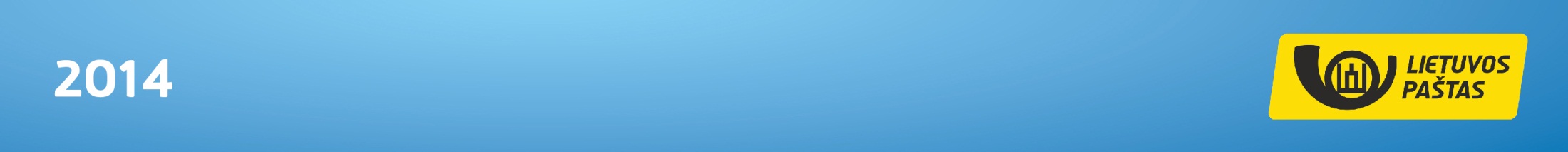